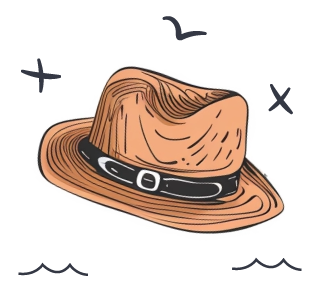 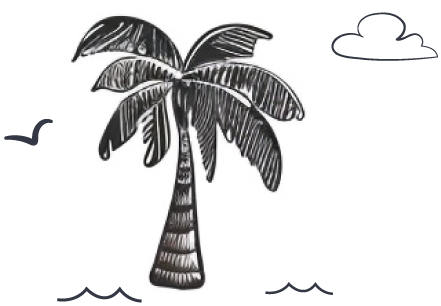 Travel Plan
Traveling To
What to Pack
August
Berlin
Madrid
Rome
M
T
W
T
F
S
S
Documents and Essentials
Toiletries
Electronics
Clothing
Miscellaneous
5
12
19
26
6
13
20
27
7
14
21
28
1
8
15
22
29
2
9
16
23
30
3
10
17
24
31
4
11
18
25
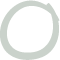 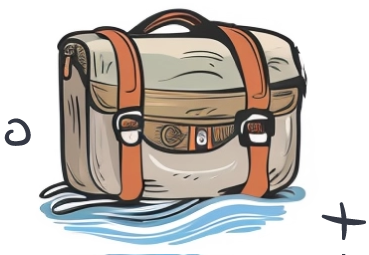 Travel Route
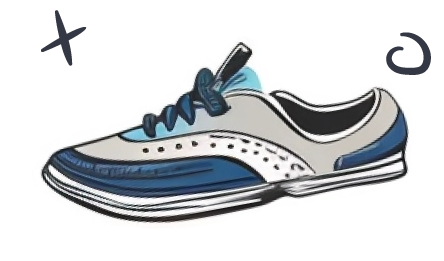 Notes
Departure Time: [Insert Departure Time]
Mode of Transportation: Flight
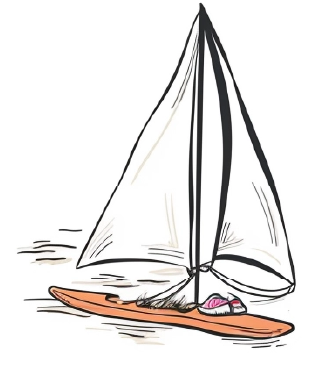 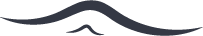